B
Skum och pulversläckare
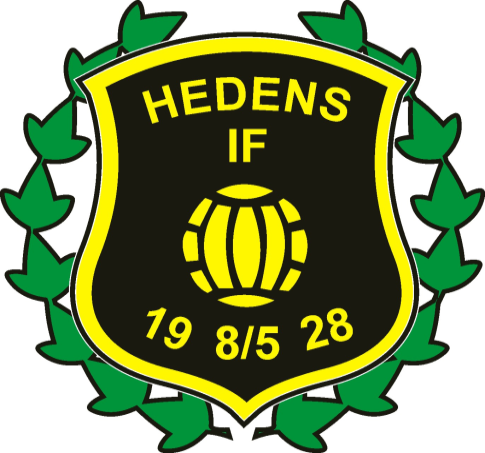 Gul Kiosk
4 kassor
Leverans
hamburgare
5 försäljare fika
B
11 toaletter
Beställning/betalning
hamburgare
1 rökruta
R
T
T
T
T
T
T
T
T
T
F
F
F
F
Fika
R
B
Tombola
Lotteri
K
K
K
K
K
Garage
Garage
Kassor försäljning 
block, minibingo
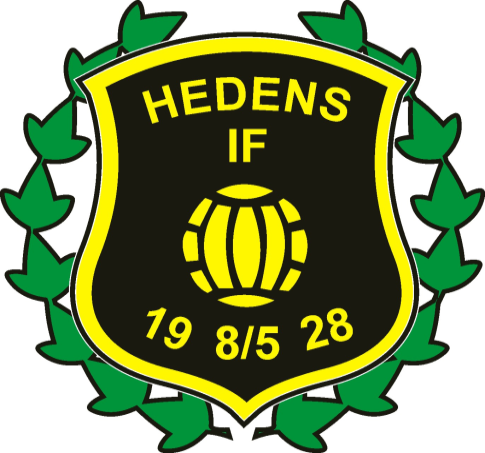 4 vägvisare
B
V
Skum och pulversläckare
4 kassor
4 försäljare fika
11 toaletter
Översikt och säkerhet
1 rökruta
R
Parkering 
funktionärer
T
T
T
T
T
T
T
T
F
F
F
F
V
Torn
X
OBS Handikapp
Spärrad infart
B
Idrotts-
gård
Kiosk
R
B
20
V
Fri väg brand och räddning
K
K
K
B
V
V
Loge
20
Brand och 
räddningsfordon
Brand och 
räddningsfordon
Vägvisare
- Hänvisning handikapp    
  eller stora P
Vägvisare